Walgreens Metro 
October Pallet Planner
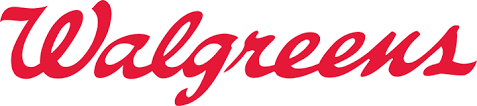 Utilize Pallet Planner to secure display space on packages noted. 
Monthly Feature Sale Retails are listed on the Mega Saver (TPR) slide and Weekly Features are on ROTO (Digital AD) Slides. 
Mylar Sale tags are printed at store level. Please ask stores for Sale tags and signs when not visible in stores.